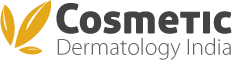 Weight Loss Programs in Ludhiana
Cosmetic Dermatology India offers the finest cosmetic dermatology and anti-ageing treatments using the latest skincare technology and innovations in the world.
More information:
https://www.cosmeticdermatologyindia.com/treatments/weight-loss-treatment-delhi
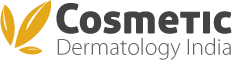 Introduction
We provide a comprehensive weight-loss programme that incorporates therapeutic therapies such as chakra balancing, hypnosis, and reiki, as well as dietary changes and body sculpting procedures. Emotional wellness and weight gain/loss are inextricably linked. Our holistic therapies assist you in achieving internal harmony, resulting in a shift in your eating habits and food cravings.
More information:
https://www.cosmeticdermatologyindia.com/treatments/weight-loss-treatment-delhi
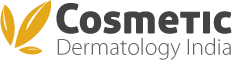 Gallery
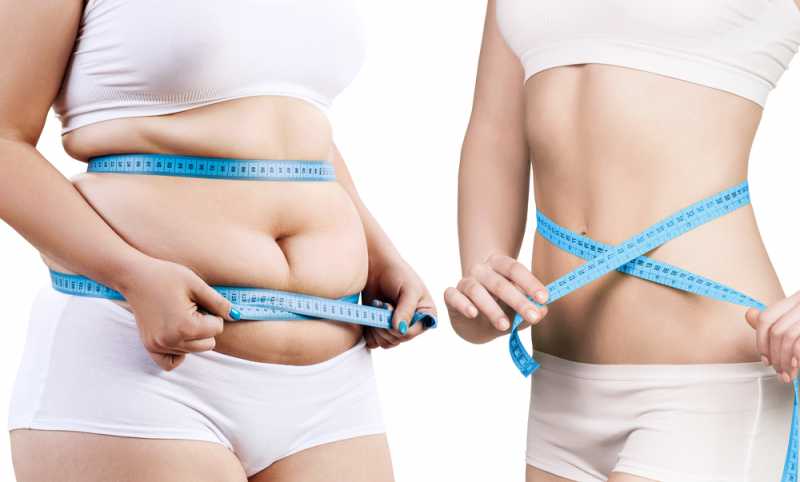 More information:
https://www.cosmeticdermatologyindia.com/treatments/weight-loss-treatment-delhi
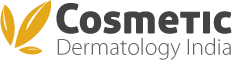 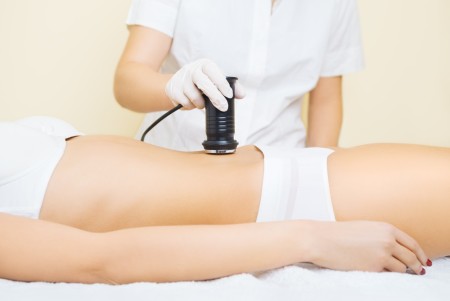 More information:
https://www.cosmeticdermatologyindia.com/treatments/weight-loss-treatment-delhi
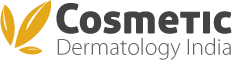 Contact us
AAYNA Clinic (Ludhiana)
Address: AAYNA, 7 E, First Floor, Malhar Road, Sarabha Nagar, Ludhiana, Punjab -141001
Phone: +91-8575006060, 0161-45166063
Mail: query@cosmeticdermatologyindia.com
More information:
https://www.cosmeticdermatologyindia.com/treatments/weight-loss-treatment-delhi